测量呼吸和心跳
城东小学     周彬
静静地坐好，手摸在肚脐眼处，当感觉到自己的肚子鼓起来又瘪进去一次，这就是一次呼吸。
实验注意事项：
a、一吸一呼算是一次呼吸。
b、不要紧张 、不要故意深、
要保持均匀、平稳的呼吸。
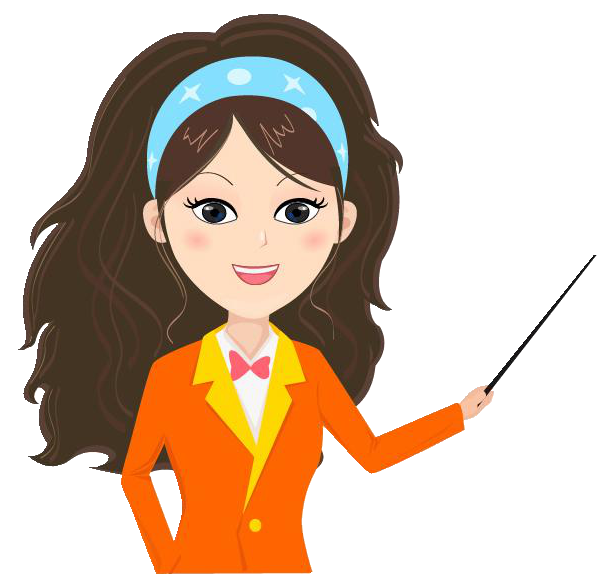 c、闭上眼睛，仔细感受，保持安静。
d、同一个人，测三次，及时
记录数据。
记录单一
姓名：
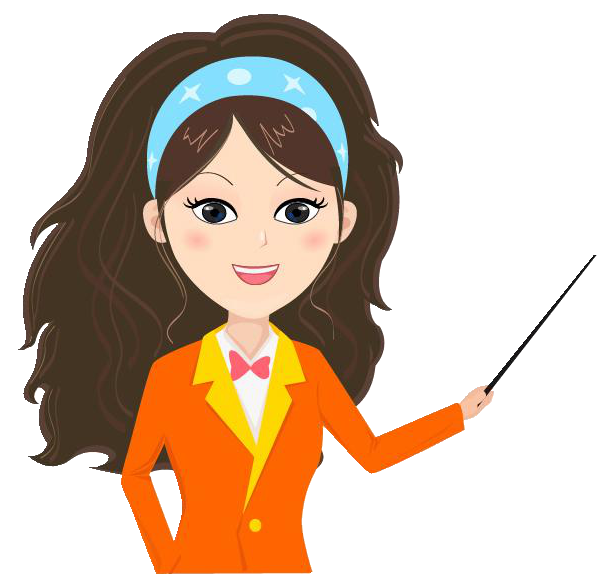 测量呼吸和心跳计时系统
60
59
58
57
56
55
54
53
52
51
50
49
48
47
46
45
44
43
42
41
40
39
38
37
36
35
34
33
32
31
30
29
28
27
26
25
24
23
22
21
20
19
18
17
16
15
14
13
12
11
10
9
8
7
6
5
4
3
2
1
0
秒
距离结束
计时
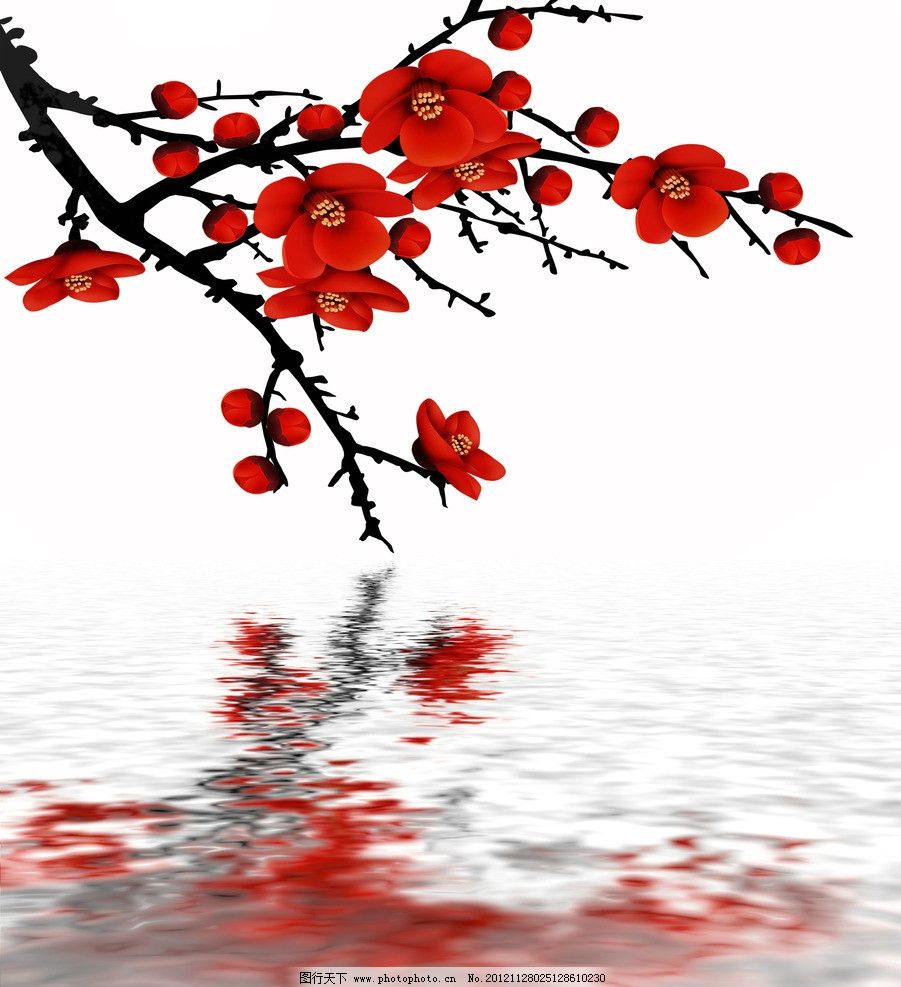 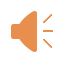 测量呼吸和心跳计时系统
60
59
58
57
56
55
54
53
52
51
50
49
48
47
46
45
44
43
42
41
40
39
38
37
36
35
34
33
32
31
30
29
28
27
26
25
24
23
22
21
20
19
18
17
16
15
14
13
12
11
10
9
8
7
6
5
4
3
2
1
0
秒
距离结束
计时
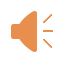 测量呼吸和心跳计时系统
60
59
58
57
56
55
54
53
52
51
50
49
48
47
46
45
44
43
42
41
40
39
38
37
36
35
34
33
32
31
30
29
28
27
26
25
24
23
22
21
20
19
18
17
16
15
14
13
12
11
10
9
8
7
6
5
4
3
2
1
0
秒
距离结束
计时
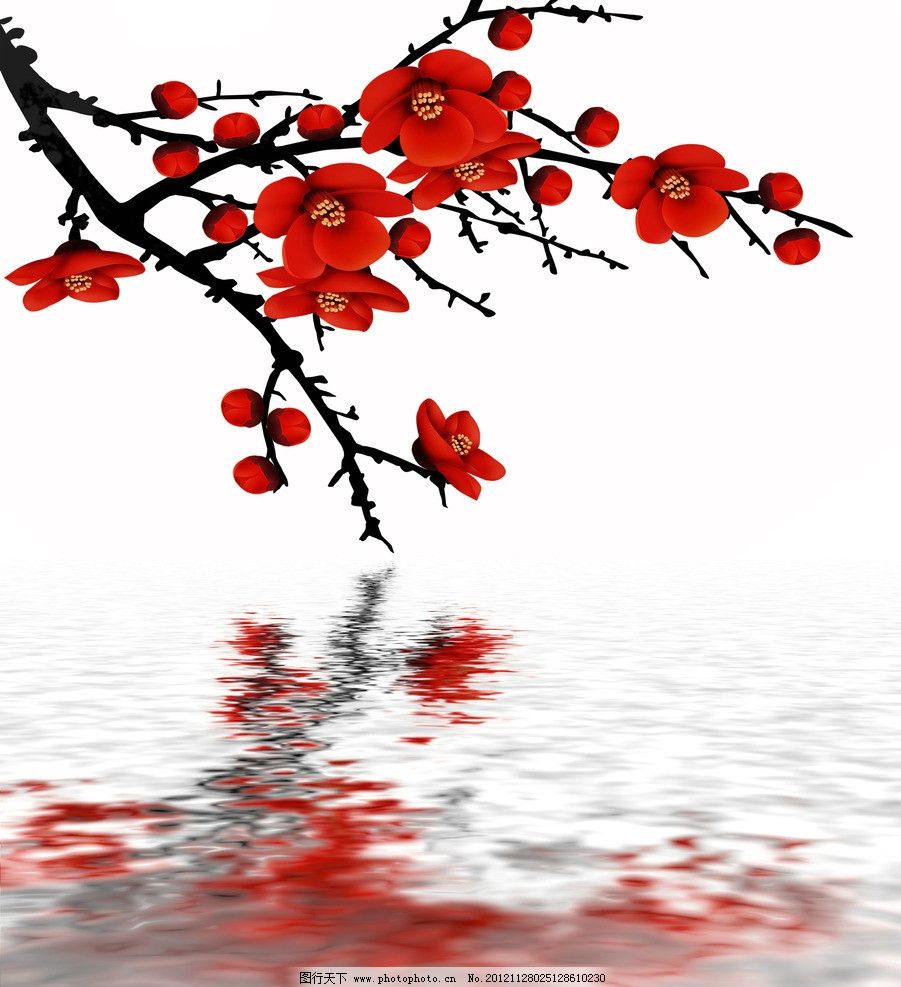 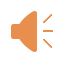 测量呼吸和心跳计时系统
60
59
58
57
56
55
54
53
52
51
50
49
48
47
46
45
44
43
42
41
40
39
38
37
36
35
34
33
32
31
30
29
28
27
26
25
24
23
22
21
20
19
18
17
16
15
14
13
12
11
10
9
8
7
6
5
4
3
2
1
0
秒
距离结束
计时
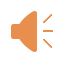 测量呼吸和心跳计时系统
60
59
58
57
56
55
54
53
52
51
50
49
48
47
46
45
44
43
42
41
40
39
38
37
36
35
34
33
32
31
30
29
28
27
26
25
24
23
22
21
20
19
18
17
16
15
14
13
12
11
10
9
8
7
6
5
4
3
2
1
0
秒
距离结束
计时
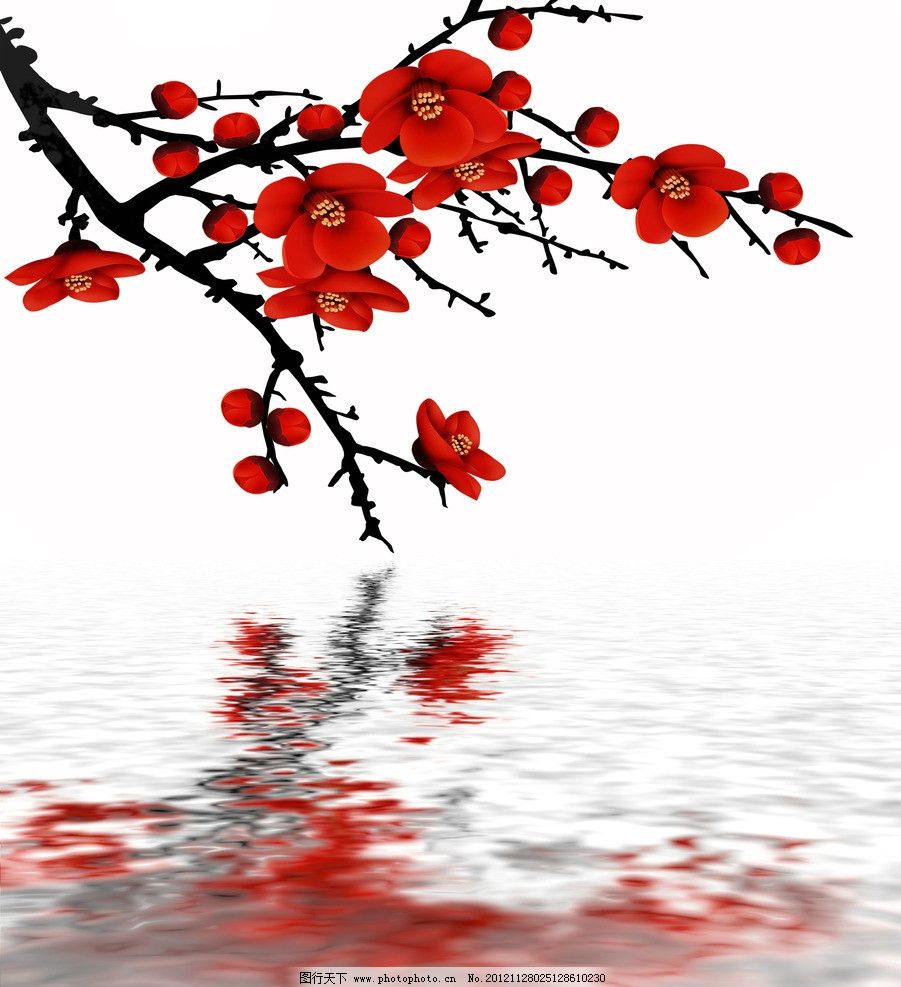 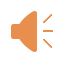 测量呼吸和心跳计时系统
60
59
58
57
56
55
54
53
52
51
50
49
48
47
46
45
44
43
42
41
40
39
38
37
36
35
34
33
32
31
30
29
28
27
26
25
24
23
22
21
20
19
18
17
16
15
14
13
12
11
10
9
8
7
6
5
4
3
2
1
0
秒
距离结束
计时
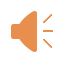 测量呼吸和心跳计时系统
60
59
58
57
56
55
54
53
52
51
50
49
48
47
46
45
44
43
42
41
40
39
38
37
36
35
34
33
32
31
30
29
28
27
26
25
24
23
22
21
20
19
18
17
16
15
14
13
12
11
10
9
8
7
6
5
4
3
2
1
0
秒
距离结束
计时
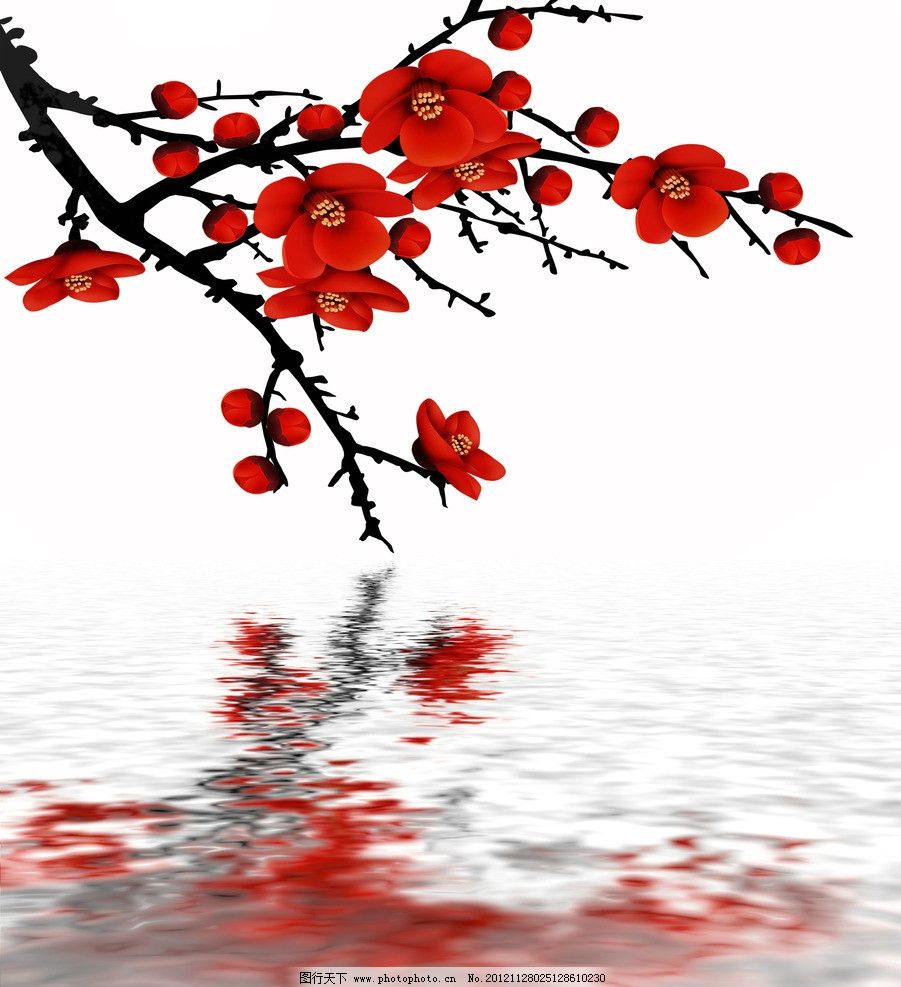 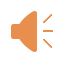 测量呼吸和心跳计时系统
60
59
58
57
56
55
54
53
52
51
50
49
48
47
46
45
44
43
42
41
40
39
38
37
36
35
34
33
32
31
30
29
28
27
26
25
24
23
22
21
20
19
18
17
16
15
14
13
12
11
10
9
8
7
6
5
4
3
2
1
0
秒
距离结束
计时
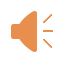 测量呼吸和心跳计时系统
60
59
58
57
56
55
54
53
52
51
50
49
48
47
46
45
44
43
42
41
40
39
38
37
36
35
34
33
32
31
30
29
28
27
26
25
24
23
22
21
20
19
18
17
16
15
14
13
12
11
10
9
8
7
6
5
4
3
2
1
0
秒
距离结束
计时
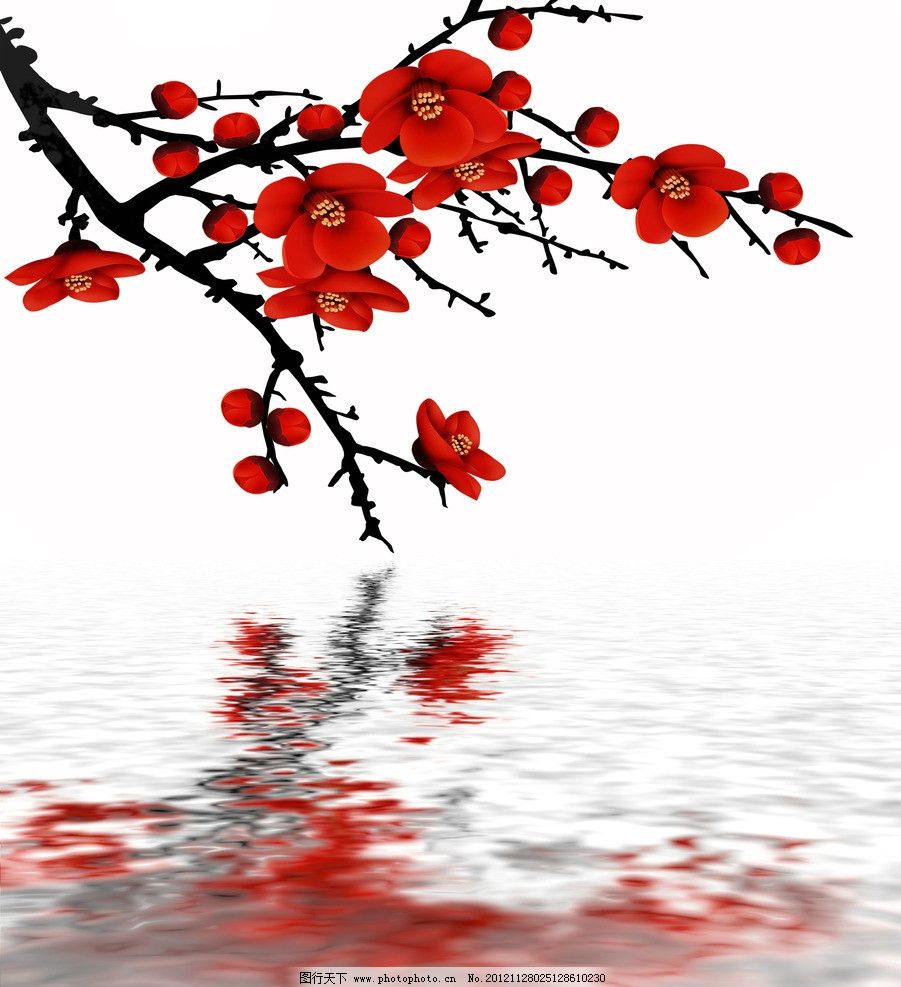 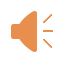 测量呼吸和心跳计时系统
60
59
58
57
56
55
54
53
52
51
50
49
48
47
46
45
44
43
42
41
40
39
38
37
36
35
34
33
32
31
30
29
28
27
26
25
24
23
22
21
20
19
18
17
16
15
14
13
12
11
10
9
8
7
6
5
4
3
2
1
0
秒
距离结束
计时
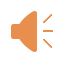 测量呼吸和心跳计时系统
60
59
58
57
56
55
54
53
52
51
50
49
48
47
46
45
44
43
42
41
40
39
38
37
36
35
34
33
32
31
30
29
28
27
26
25
24
23
22
21
20
19
18
17
16
15
14
13
12
11
10
9
8
7
6
5
4
3
2
1
0
秒
距离结束
计时
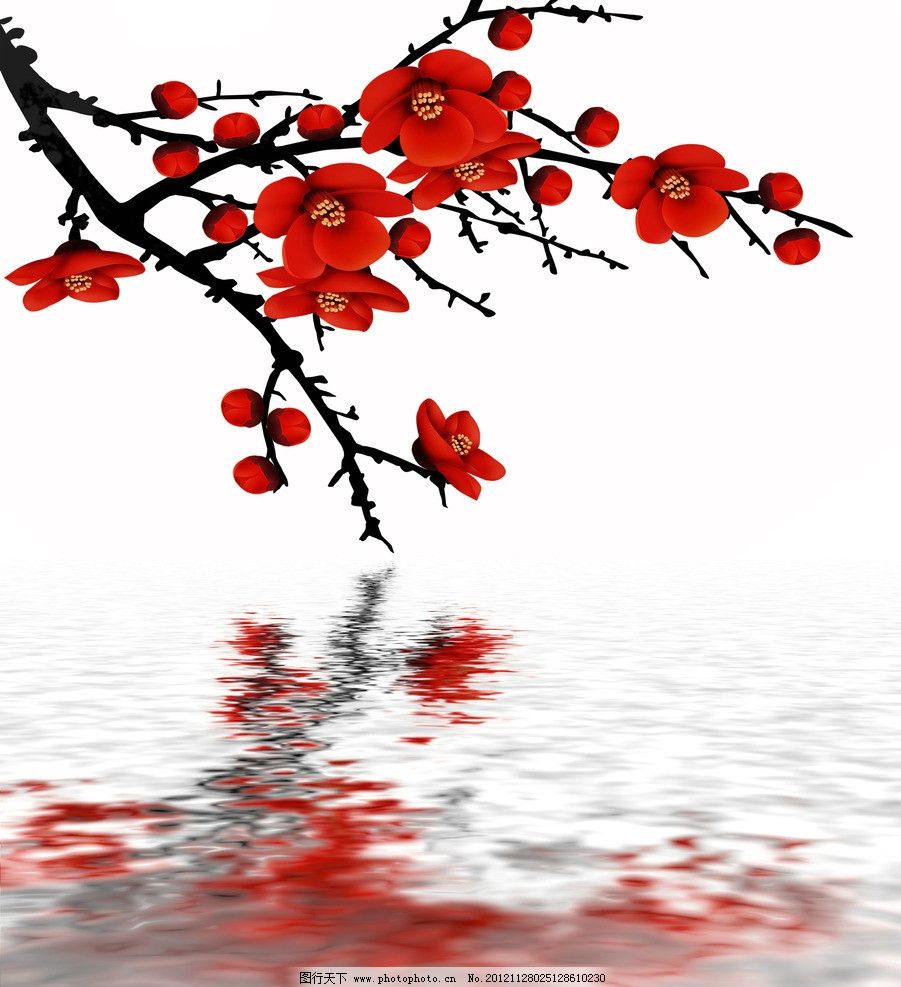 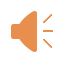 测量呼吸和心跳计时系统
10
3
9
8
2
0
7
4
5
6
1
秒
距离结束
计时
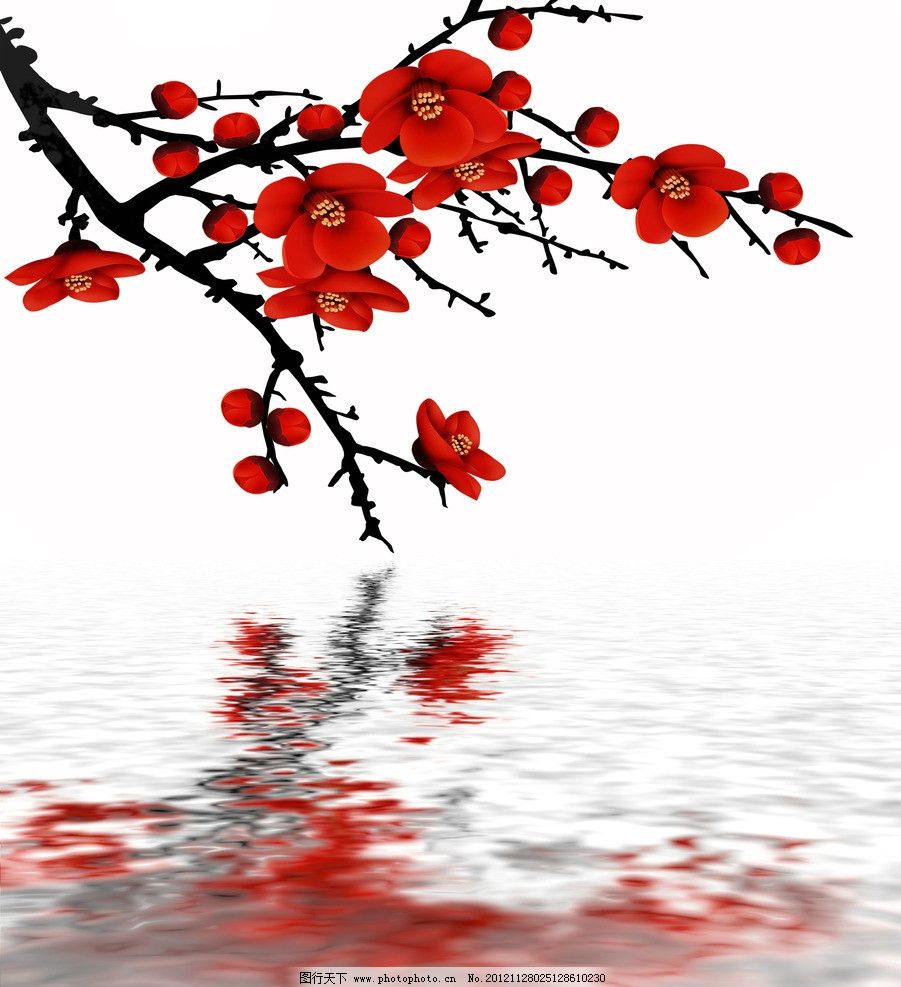 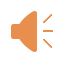 测量呼吸和心跳计时系统
10
3
9
8
2
0
7
4
5
6
1
秒
距离结束
计时
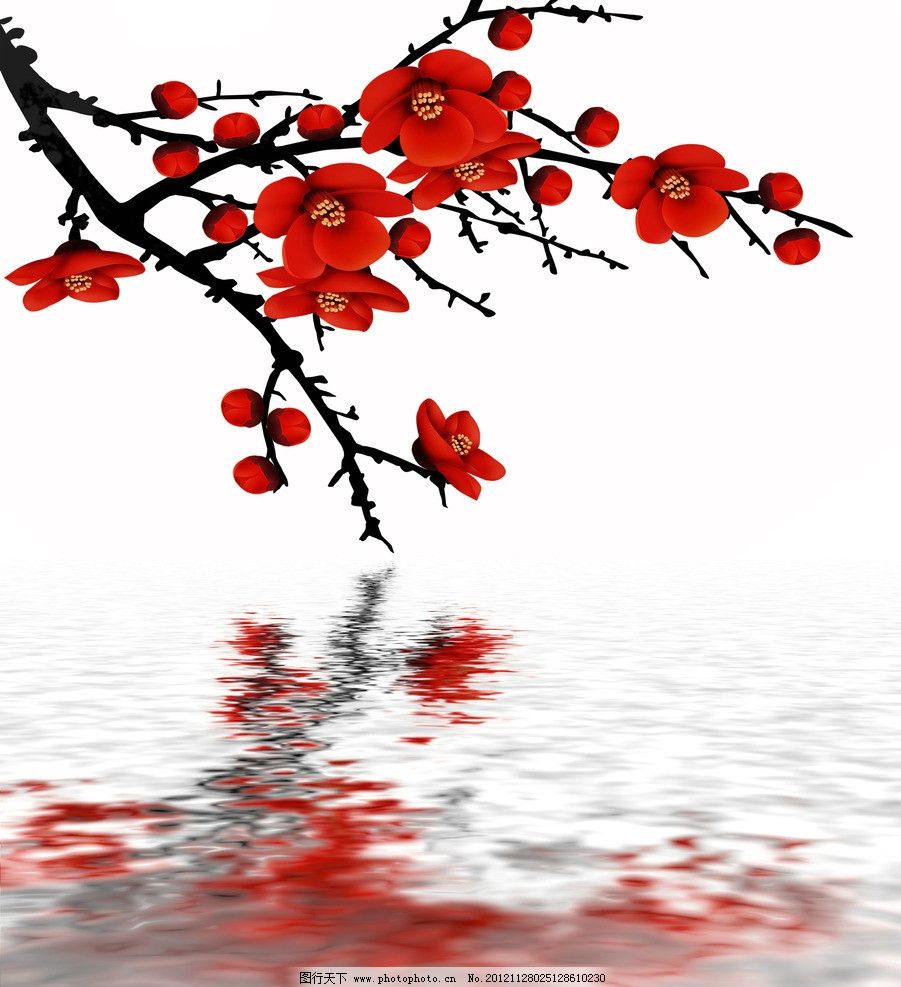 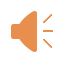 呼吸频率
心跳频率
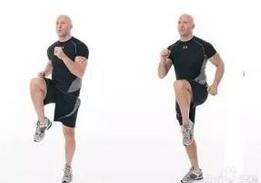 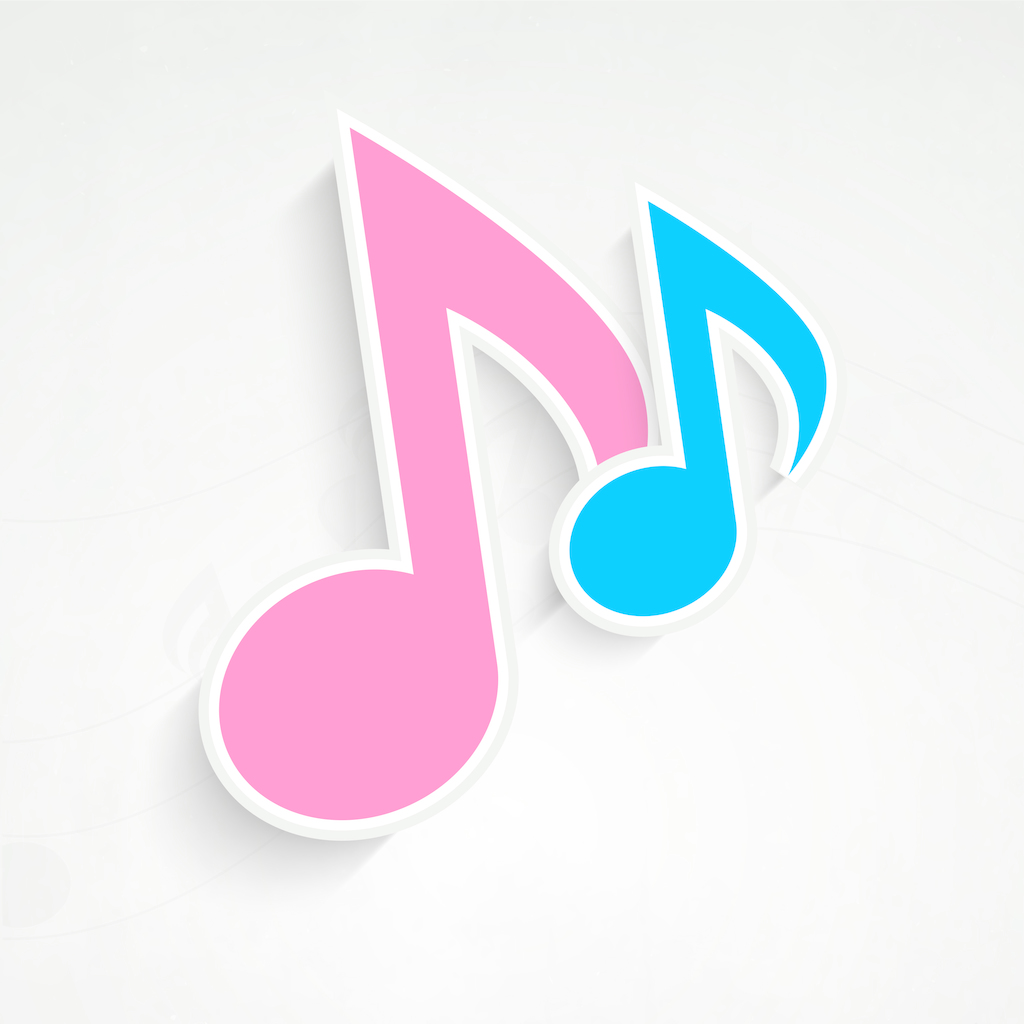 状态